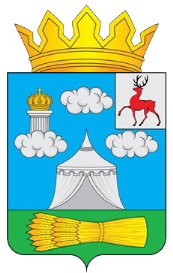 ТУРНИРНАЯ ТАБЛИЦАОткрытое первенство Сеченовского округа по хоккею с шайбой среди мужских команд. Сезон 2023-2024гг
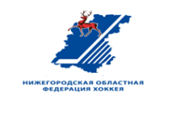 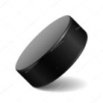 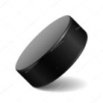 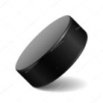 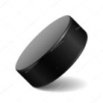 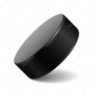